LINORYT
Kateřina Smetanová
Aneta Havlová
Tereza Kožená
MATERIÁLYA POMŮCKY
LINOLEUM
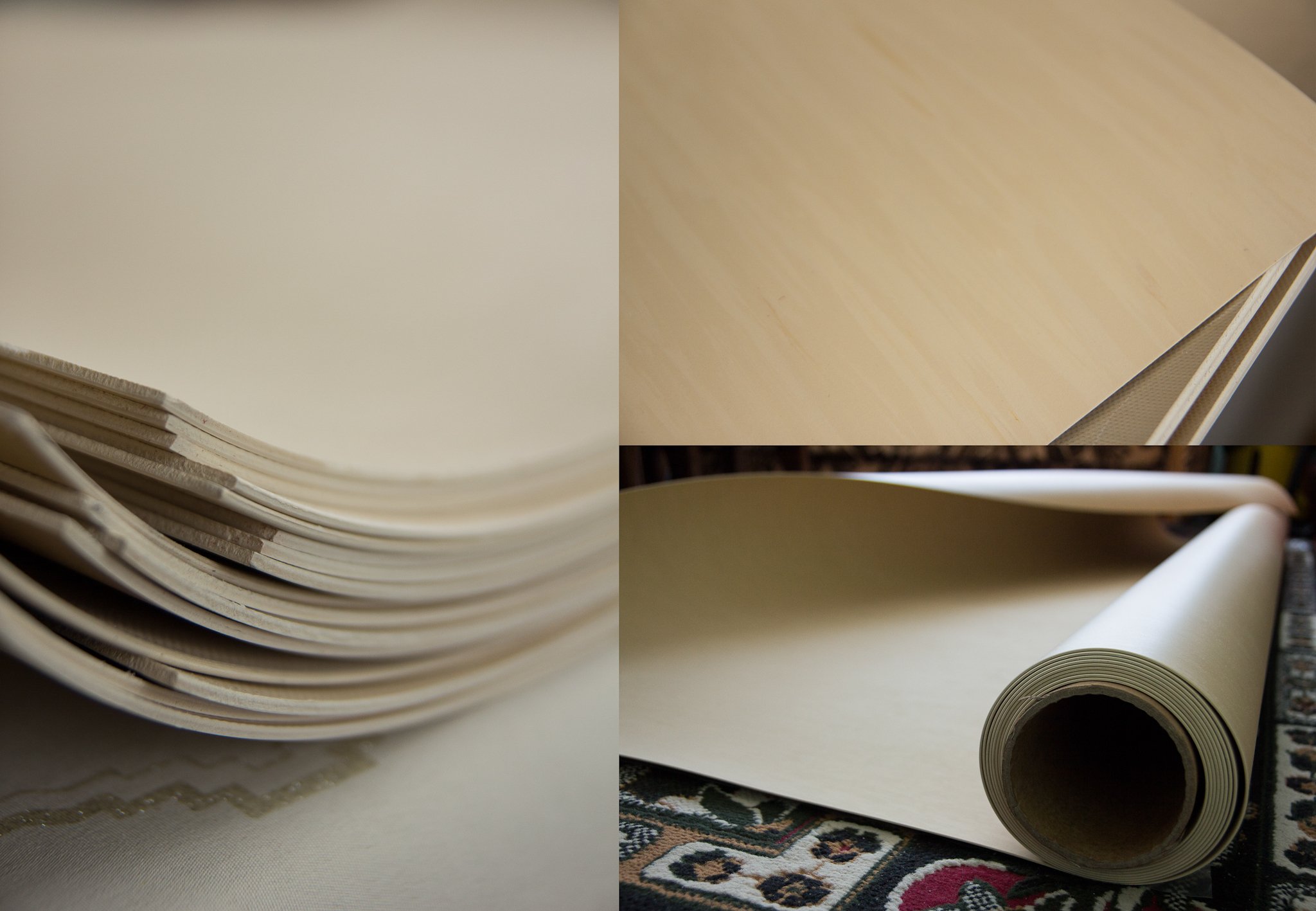 RYDLA
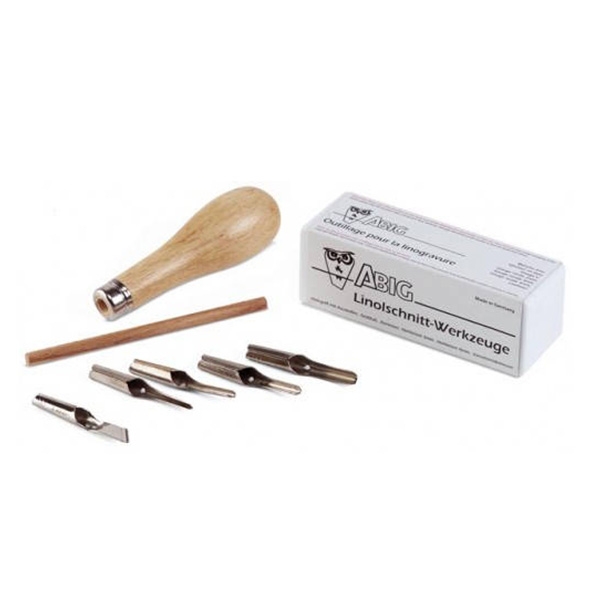 RYDLA
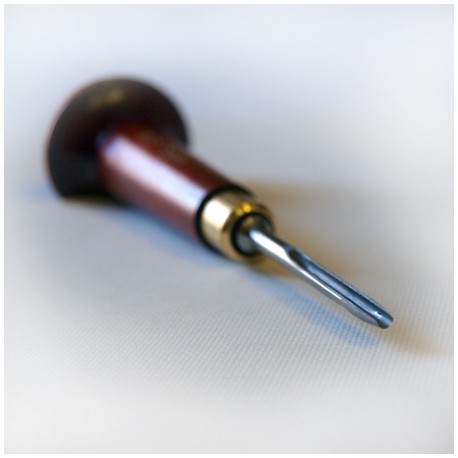 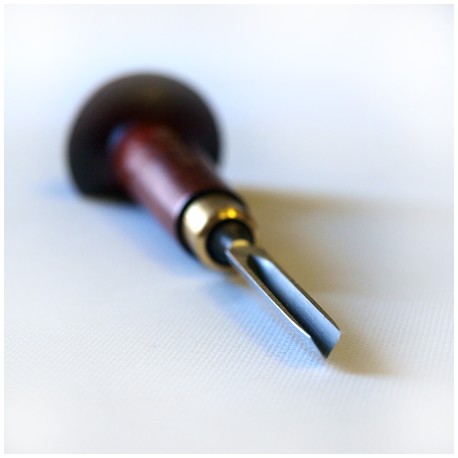 Typ V			            Typ U
BARVY
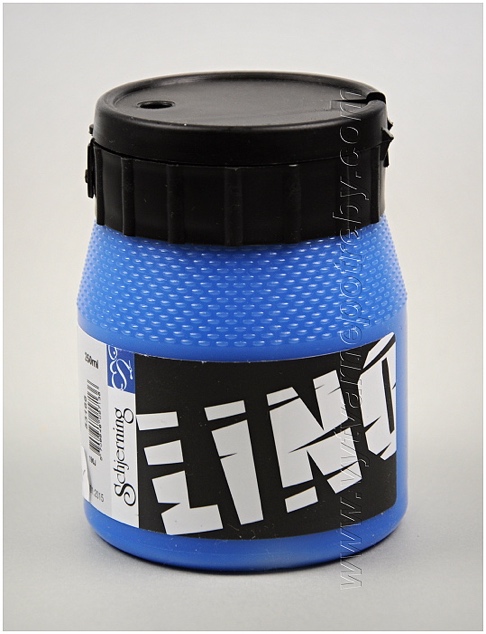 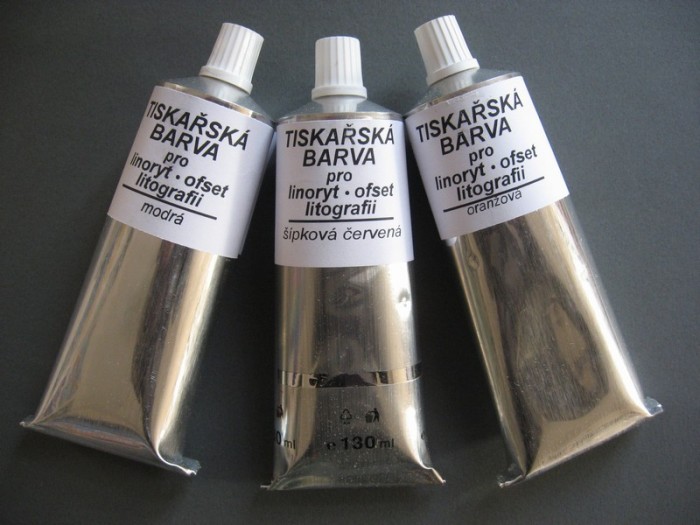 TECHNIKA
Video 1
Video 2
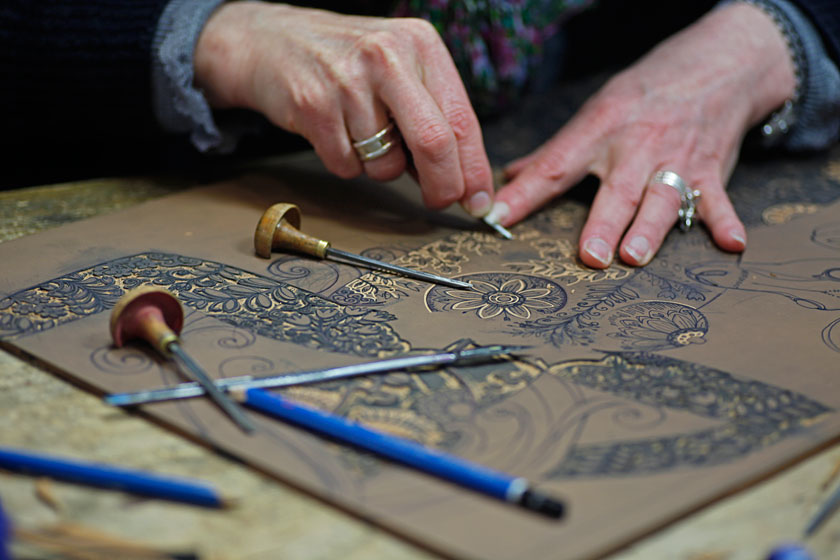 ZAJÍMAVÁDÍLA
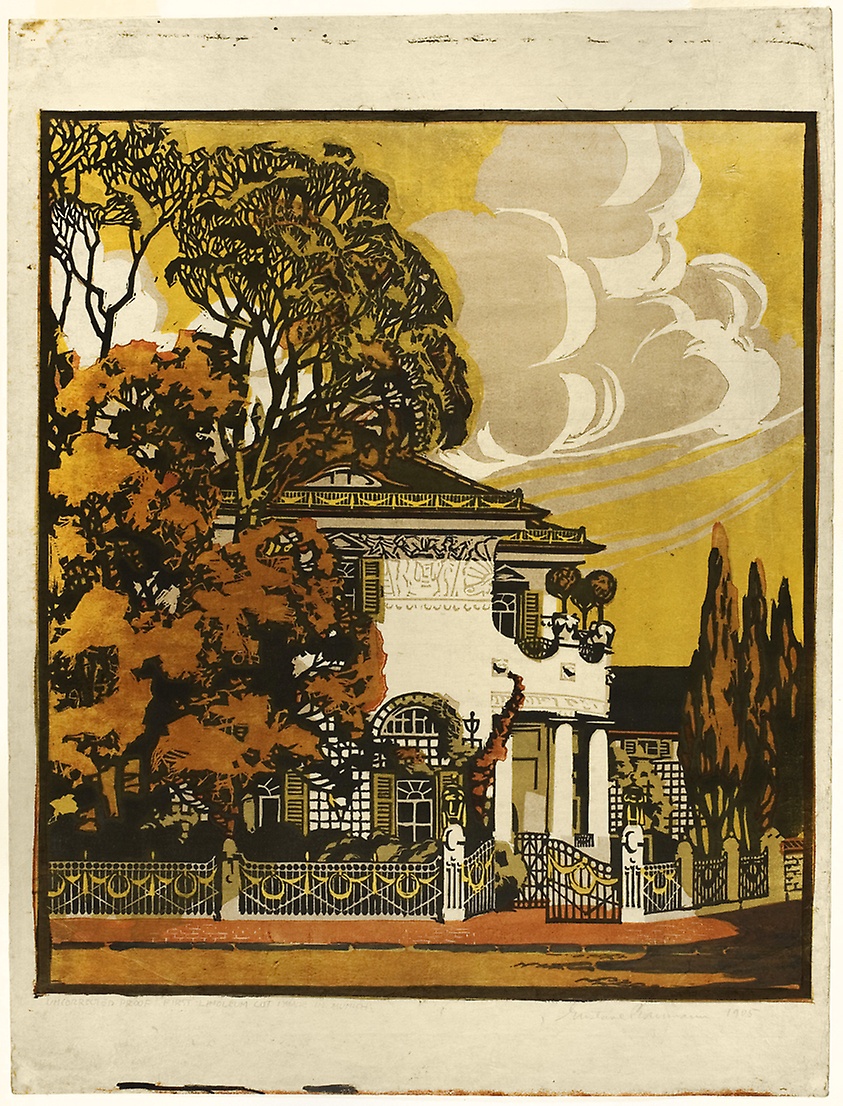 GustaveBaumann
Old Munich
1905
(Art Institute Chicago)
Konstantin Evtikhievich Kostenko
Florence
1913
(The British Museum)
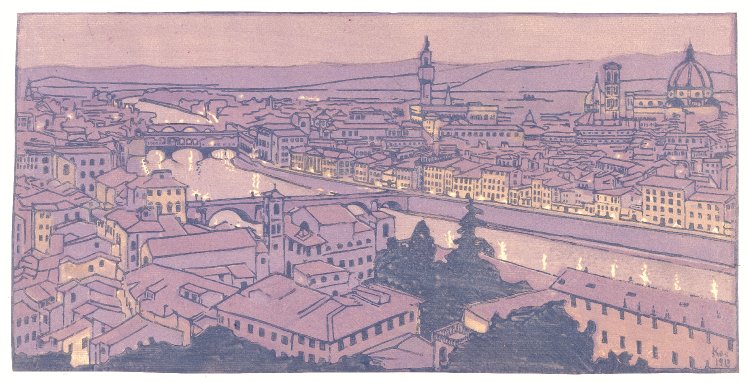 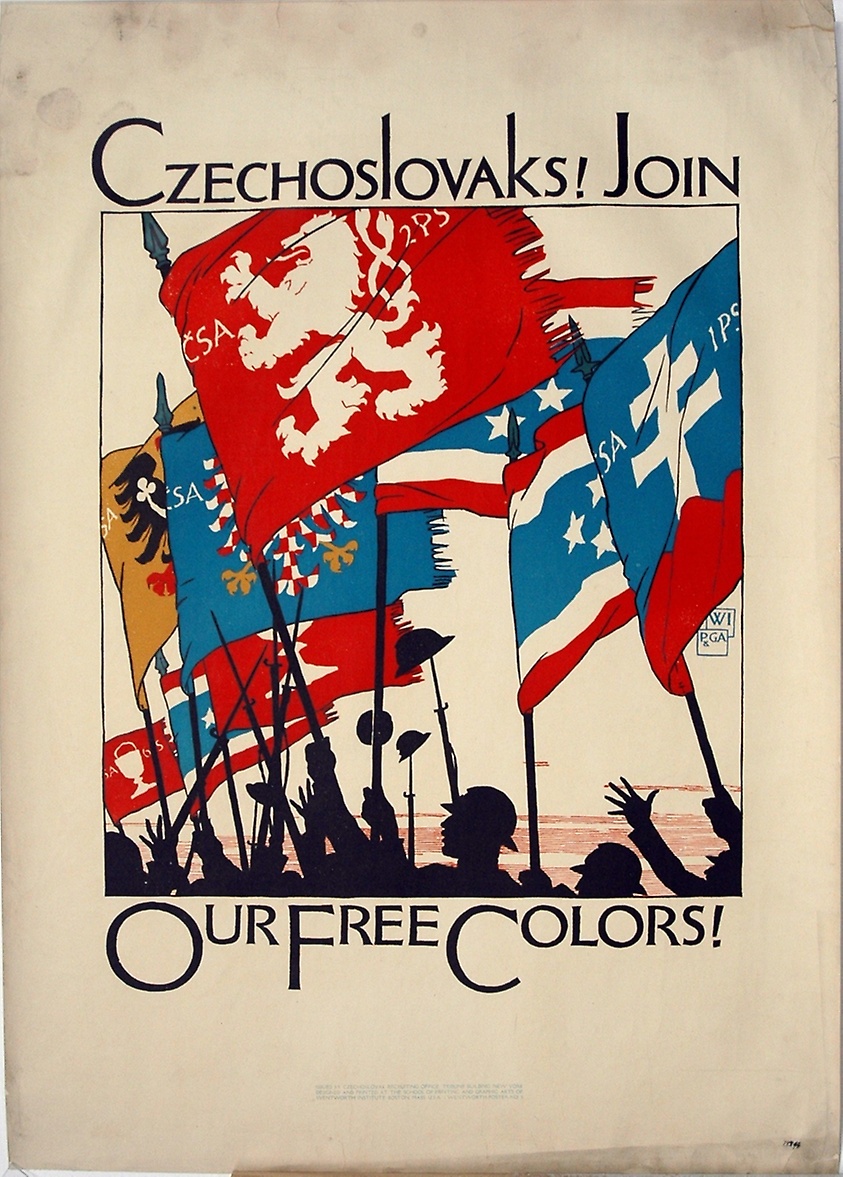 VojtěchPreissig
Czechoslovaks! Join Our Free Colors
1918
(Art Institute Chicago)
HenriMatisse
Primavera
1938
(Detroit Institute of Arts)
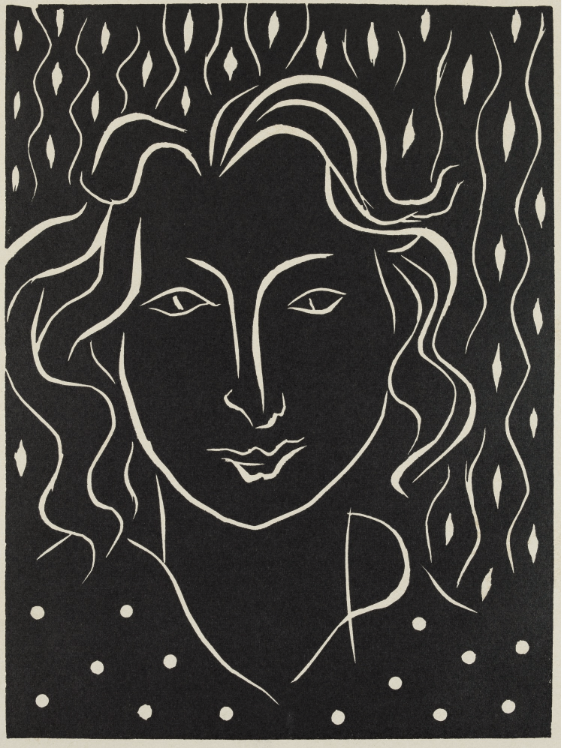 EdwardBawden
The Royal Pavilion
1956
(The Ingram Collection, London)
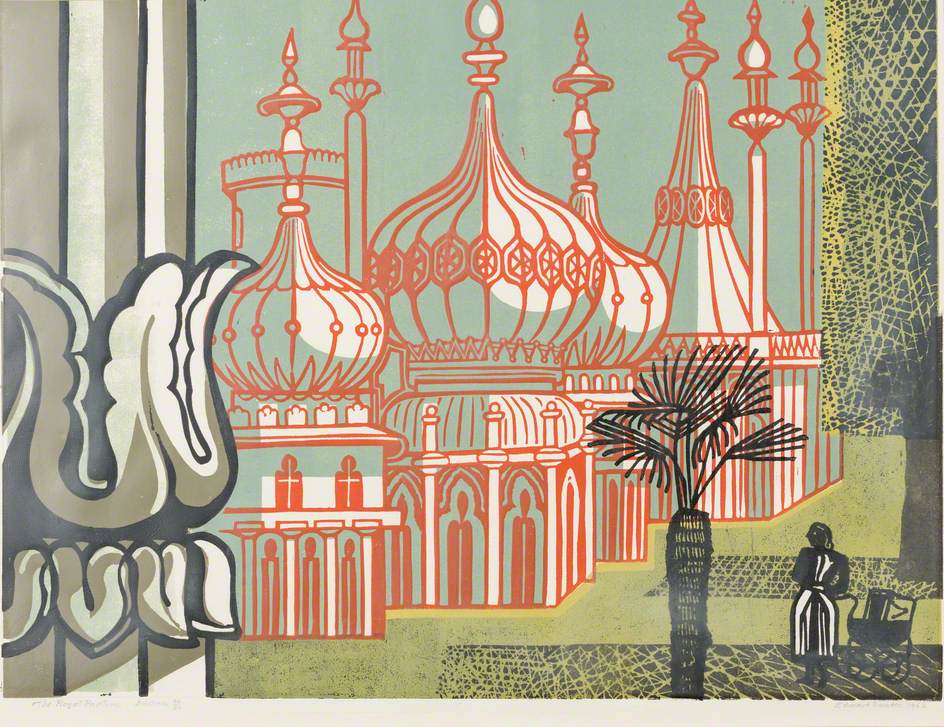 PabloPicasso
Portrait of a Woman after Cranach the Younger
1958
(Tate Modern)
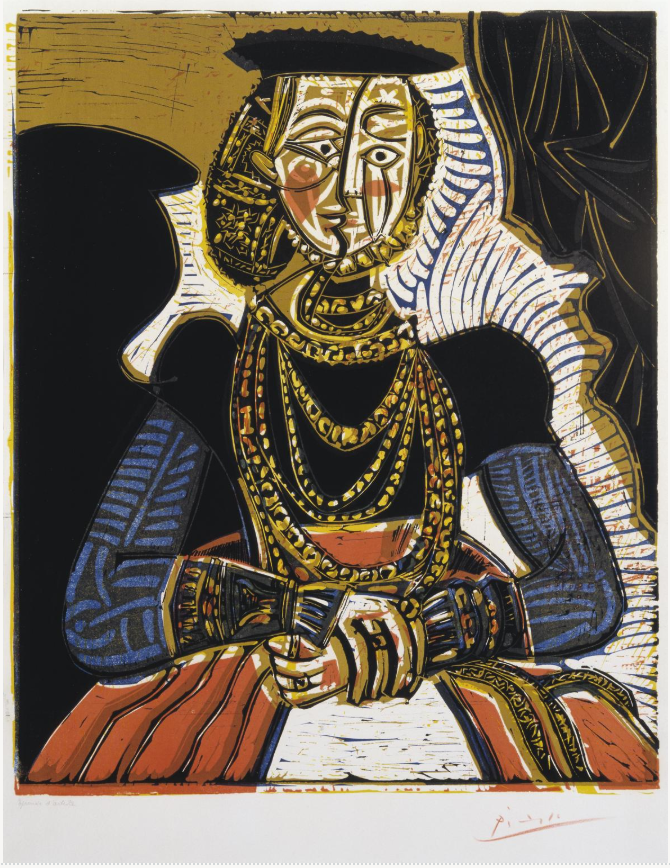 Jindřich Růžička
V horách č. 65
1982
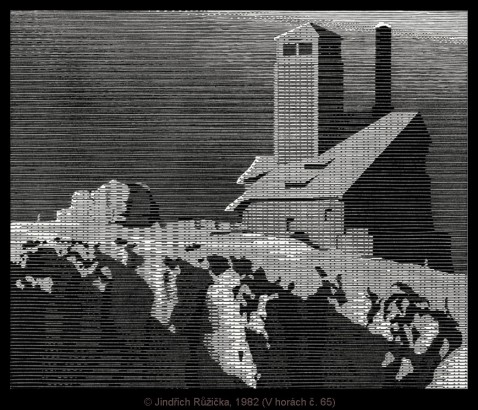 Jindřich Růžička
Reliéf č. 250
2008
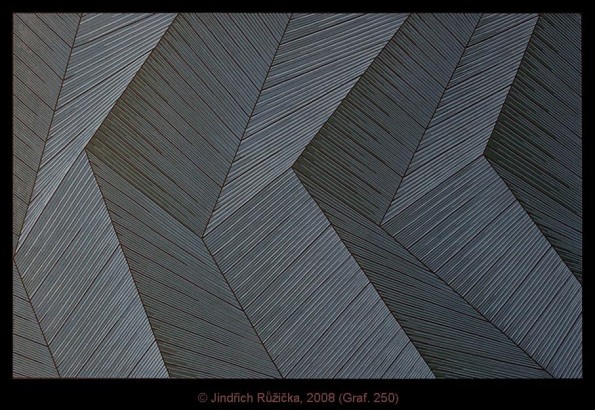 IvoKřen
V mlze
2014
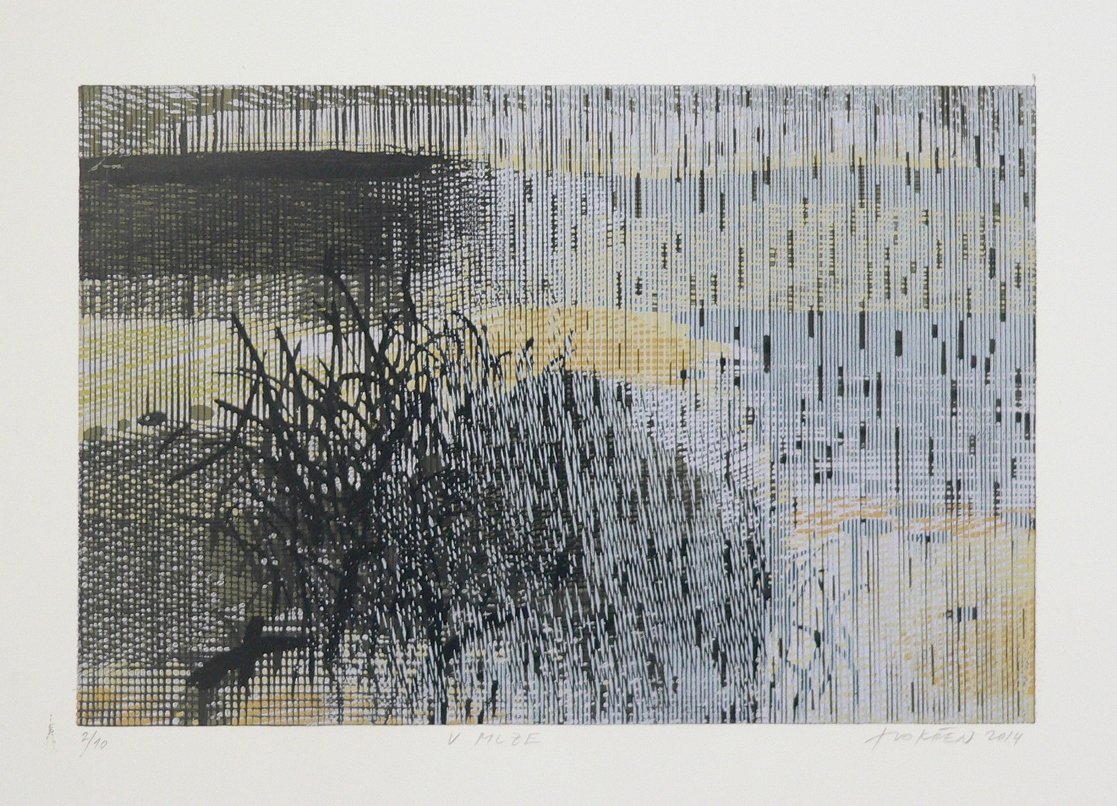 IvoKřen
Carpe Diem
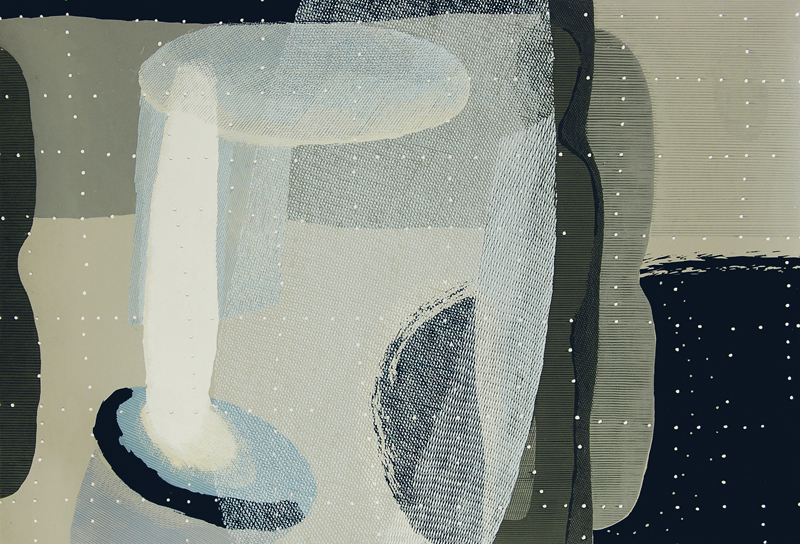 MichalCihlář
Zahrada
1986
(11ti barevný linoryt)
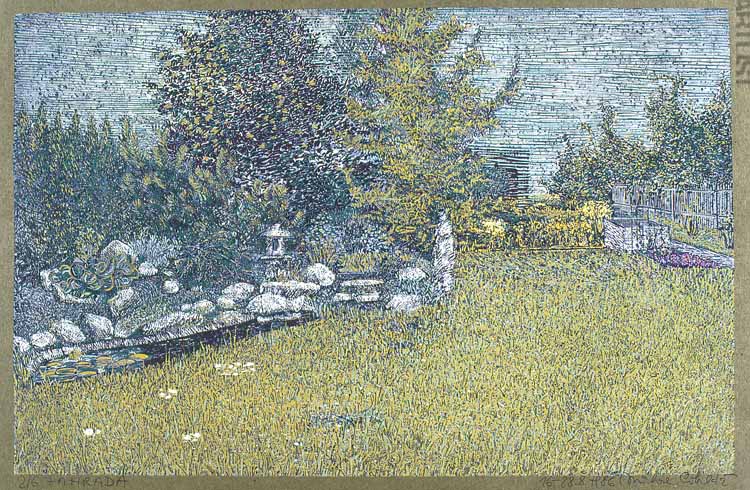 MichalCihlář
Tvorba proZOO Praha
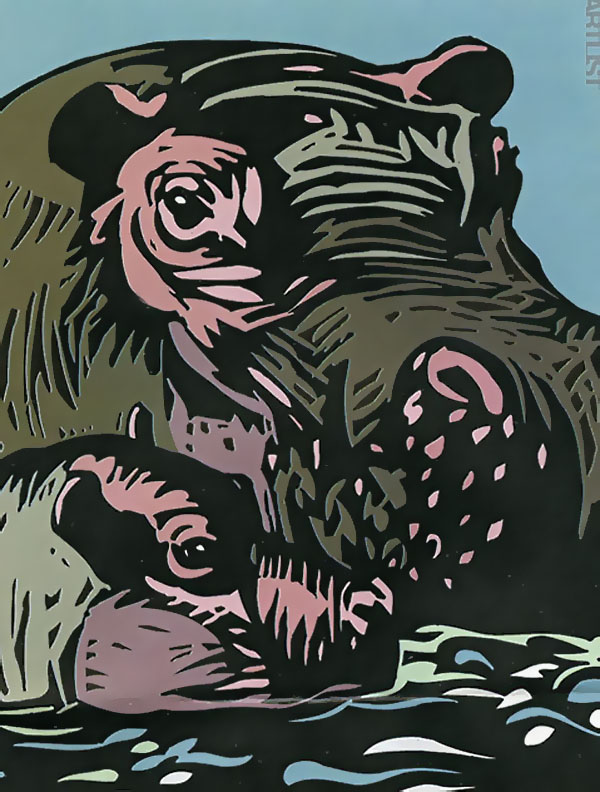 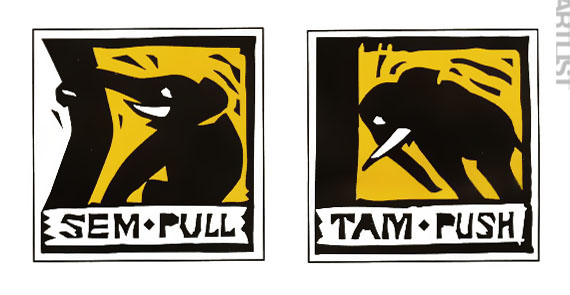 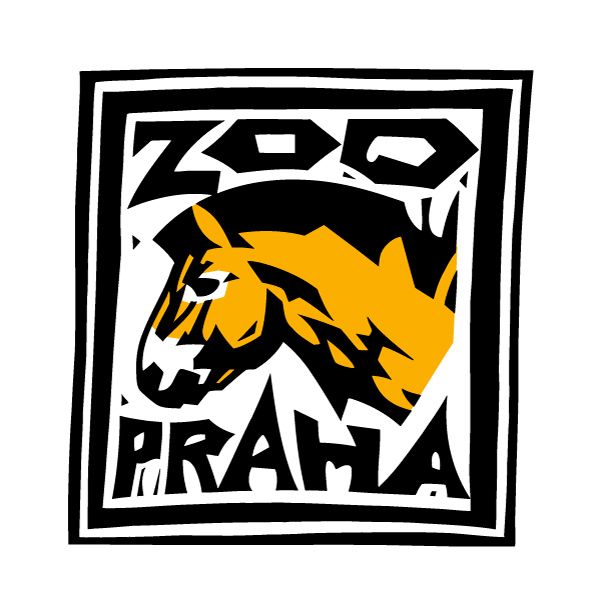 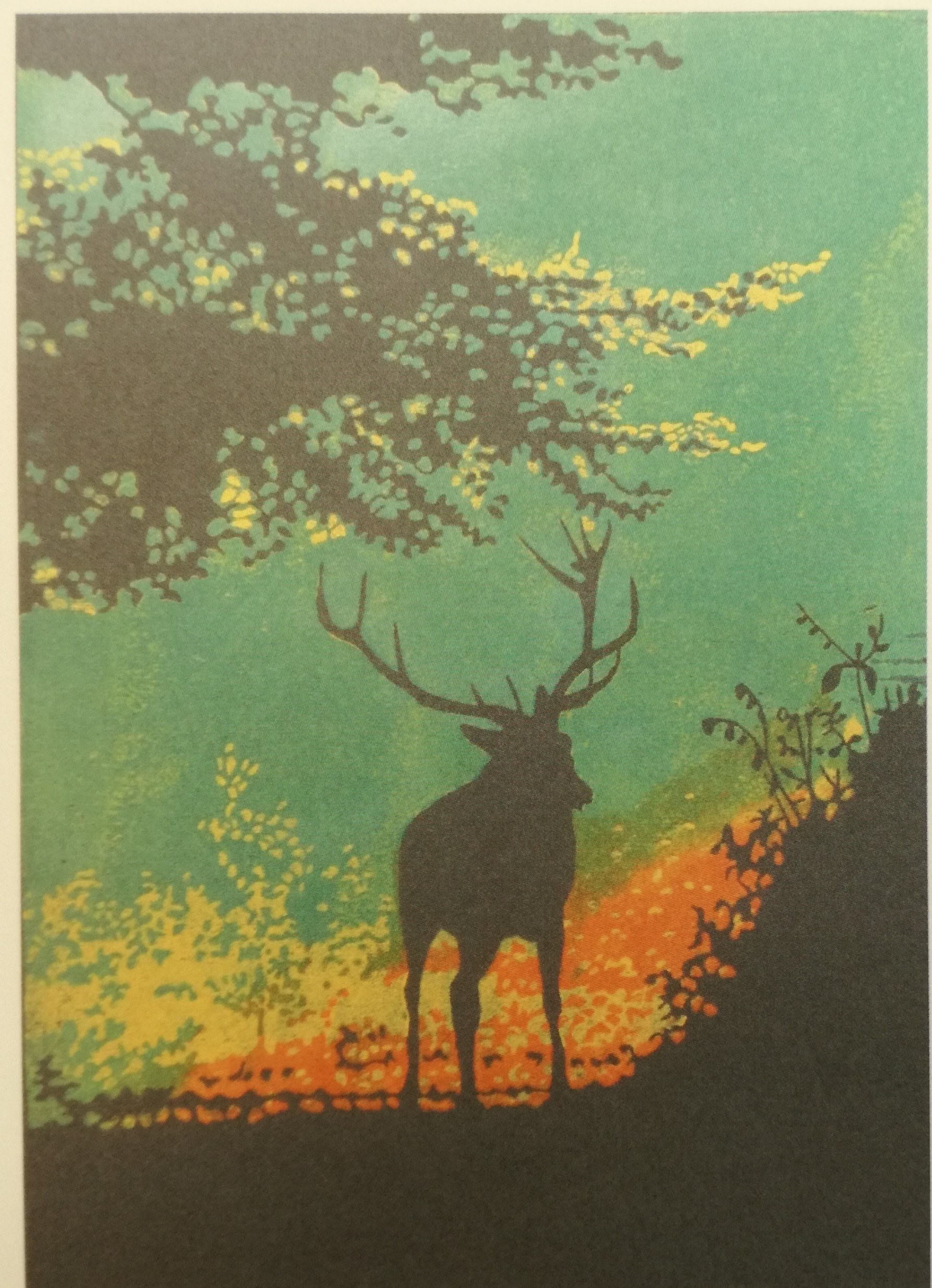 Joachim Beruschka
Jelen
2015
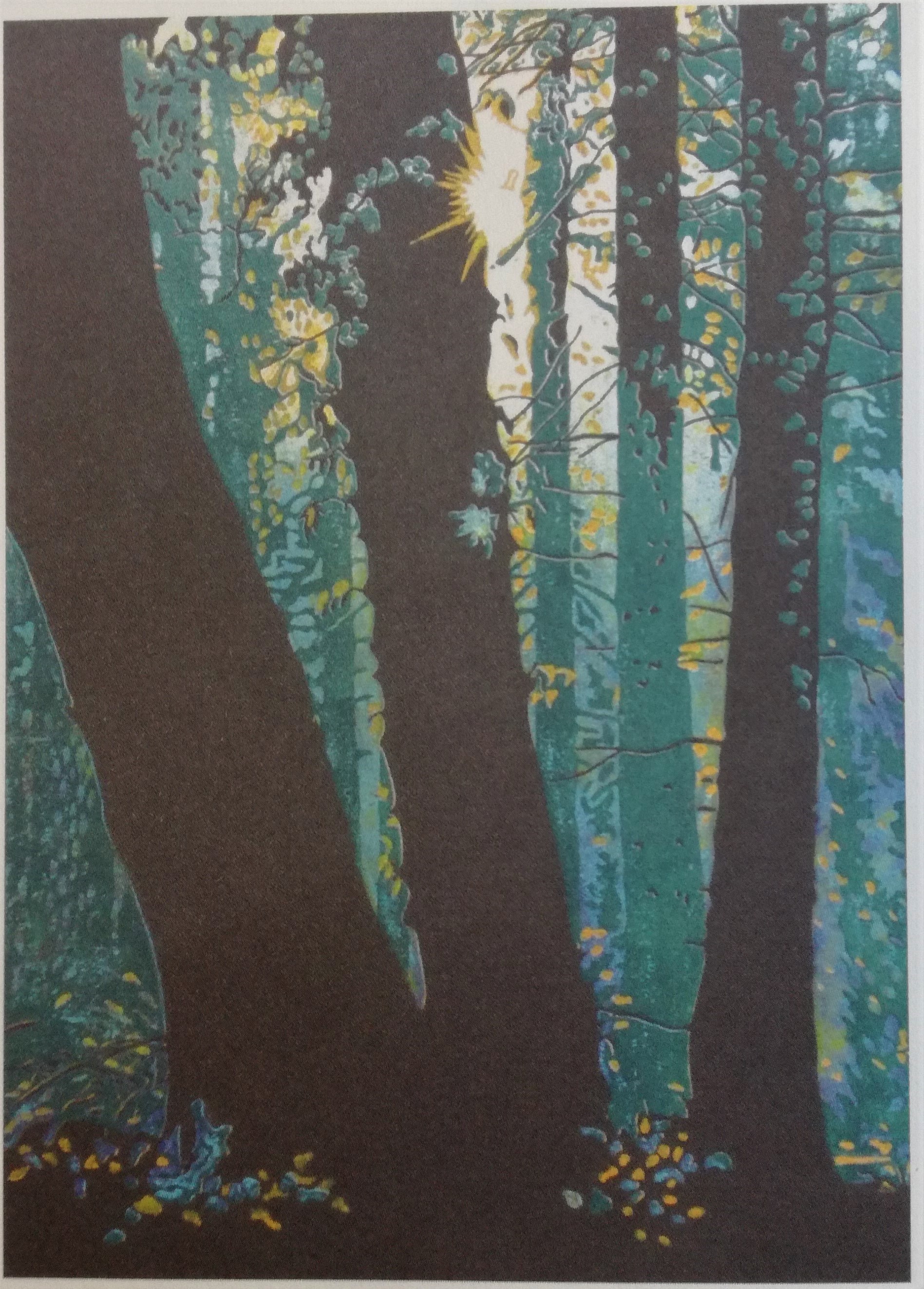 Joachim Beruschka
Svítání
2015
ZDROJE
https://www.thelinocut.com/lino-printing-history-and-artists
http://abart-full.artarchiv.cz/osoby.php?Fvazba=dilo&IDosoby=1219
Dětství – Soubor grafických listů (linoryt), Deník – Reflektující každodenní život – diplomová práce - Bc. Klára Myslíková: https://dspace5.zcu.cz/bitstream/11025/24090/1/Diplomova_prace.pdf
Obrázek Linoleum: https://archiwum.allegro.pl/oferta/linoleum-2mm-b2-50x70cm-grafika-linoryt-i7253921337.html
Obrázek Rydla: https://www.papirnictvismichov.cz/produkt/sada-rydel-na-linoryt-abig
Obrázek Barvy: http://www.vytvarnepotreby.com/barva-na-linoryt-lino-250-ml-modra-p-4347.html
Obrázek Barvy:http://www.praginfo.cz/_shop/LINORYTOVe+A+LITOGRAFICKe+BARVY+NA+OLEJOVe+BaZI+130ml-MTg2Ng-147032.html
BOUDA, C. Grafické techniky. Praha, UK, 1979
TEREZA KEJHOVÁ. Současná grafika a její výrazové možnosti s důrazem na techniku linorytu
Současný český linoryt – Cihlář, Kovářík, Křen, Piekar, Vičar. Východočeská galerie v Pardubicích. Pardubice. 2012
Z lesa do lesa – Dřevořez, dřevoryt a linoryt inspirovaný Šumavou. Galerie Klatovy / Klenová. Klatovy. 2015
DANA ELSTEROVÁ . Podoby rostlin v linorytu - Od popisnosti k výtvarnému projevu. Brno. 2016
DĚKUJEME ZA POZORNOST
Kateřina Smetanová
Aneta Havlová
Tereza Kožená

2019, MUNI